Derivate di funzioni elementari II
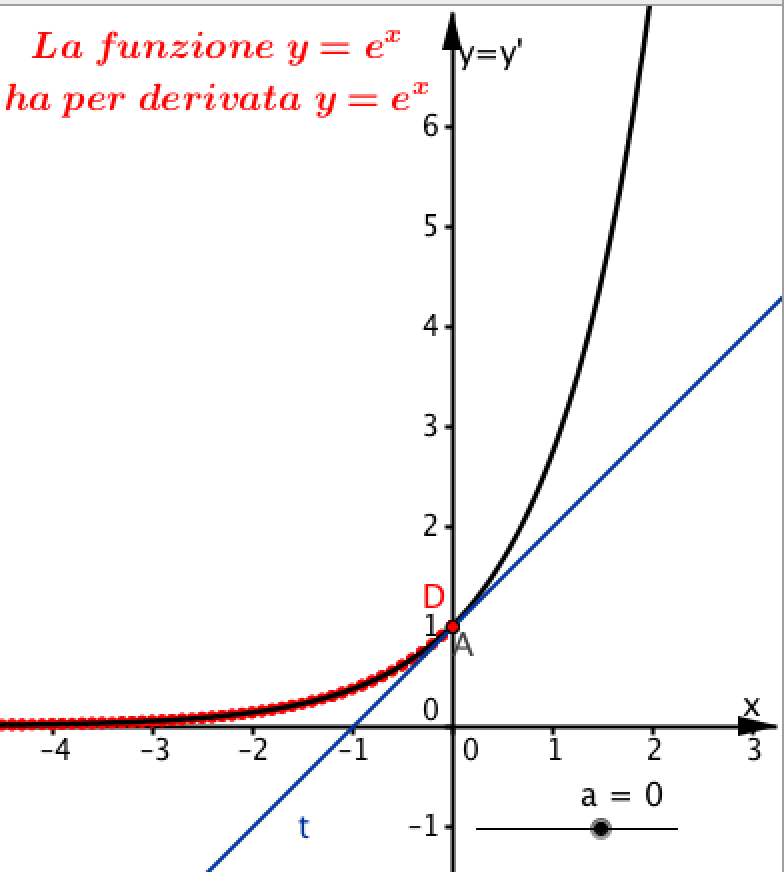 A(0, 1)
La derivata nel punto d’ascissa 0 vale 1
Nel punto A di ascissa 0 la tangente t ha pendenza 1
1
Enrico Pietropoli, 2022
Come è organizzato il calcolo differenziale
Il calcolo differenziale studia le derivate.
Pensa alla tante funzioni che hai incontrato finora: calcolare il limite del rapporto incrementale per tutte queste funzioni sarebbe un lavoro lunghissimo!
Ecco invece il percorso molto più rapido che seguirai:
Calcolo le derivate di poche funzioni elementari.
Studio le regole dell’Algebra delle  derivate per calcolare le derivate di tutte le funzioni ottenute da quelle elementari con procedimenti noti.
Esempi di funzioni  ottenute con 3 funzioni elementari
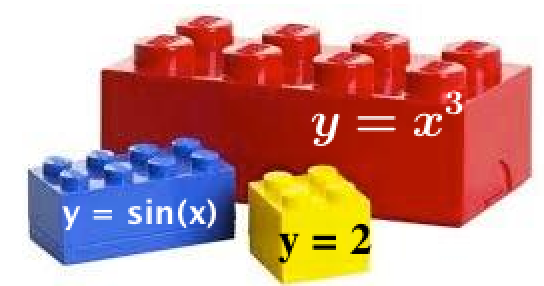 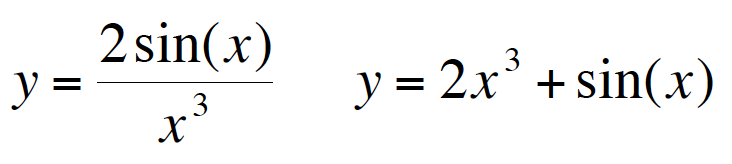 2
Enrico Pietropoli, 2022
Procedimento
In questa lezione calcoli la funzione derivata di altre funzioni elementari.
Il procedimento di calcolo sarà sempre lo stesso:
Calcolo del rapporto incrementale


2. Calcolo del limite del rapporto incrementale


Ma lo sviluppo dei calcoli varierà al variare della funzione.
E ricorderai sempre di osservare la derivata come pendenza della retta tangente al grafico della funzione.
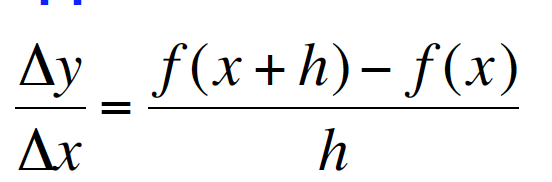 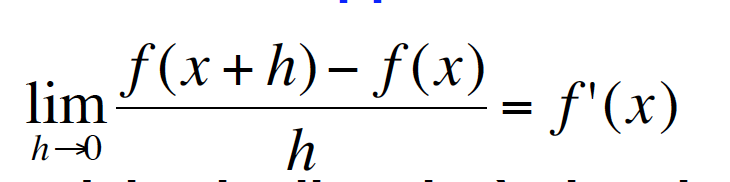 3
Enrico Pietropoli, 2022
Attività: derivare altre funzioni elementari
Completa la scheda di lavoro per calcolare la derivata di funzioni del tipo y = xn.
Enrico Pietropoli, 2022
4
Riflessioni sui risultati ottenuti
Enrico Pietropoli, 2022
5
Quesito 1La derivata di y = x2
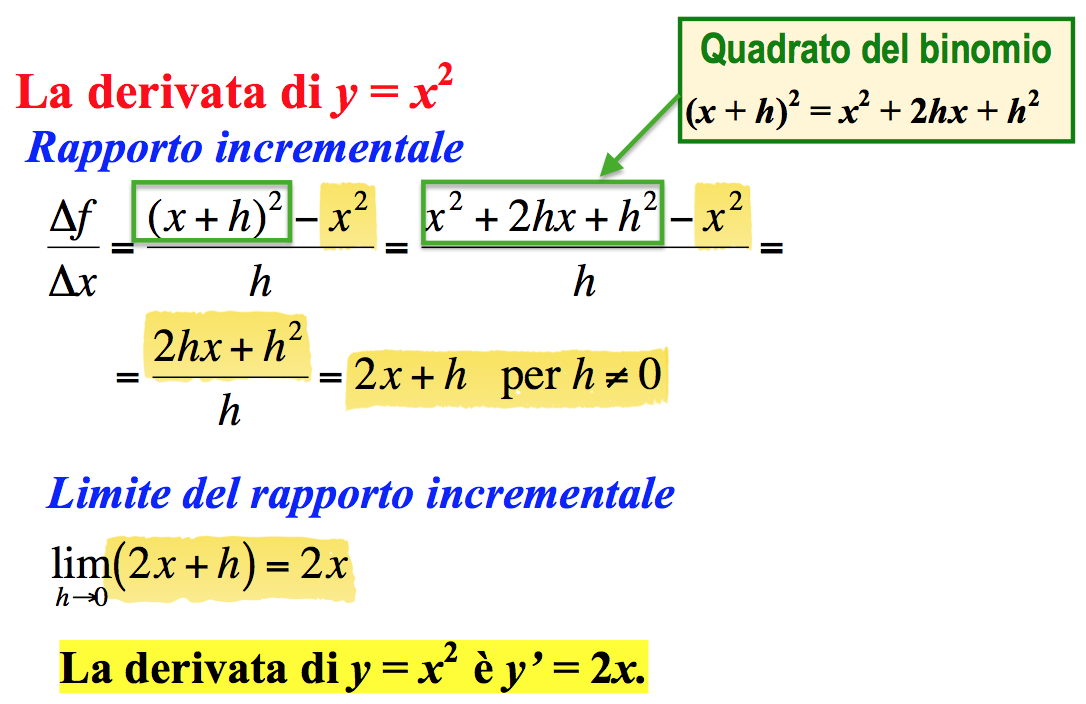 Enrico Pietropoli, 2022
6
Video: y = x2 e la sua derivata
Enrico Pietropoli, 2022
7
Quesito 2. La derivata di y = x3
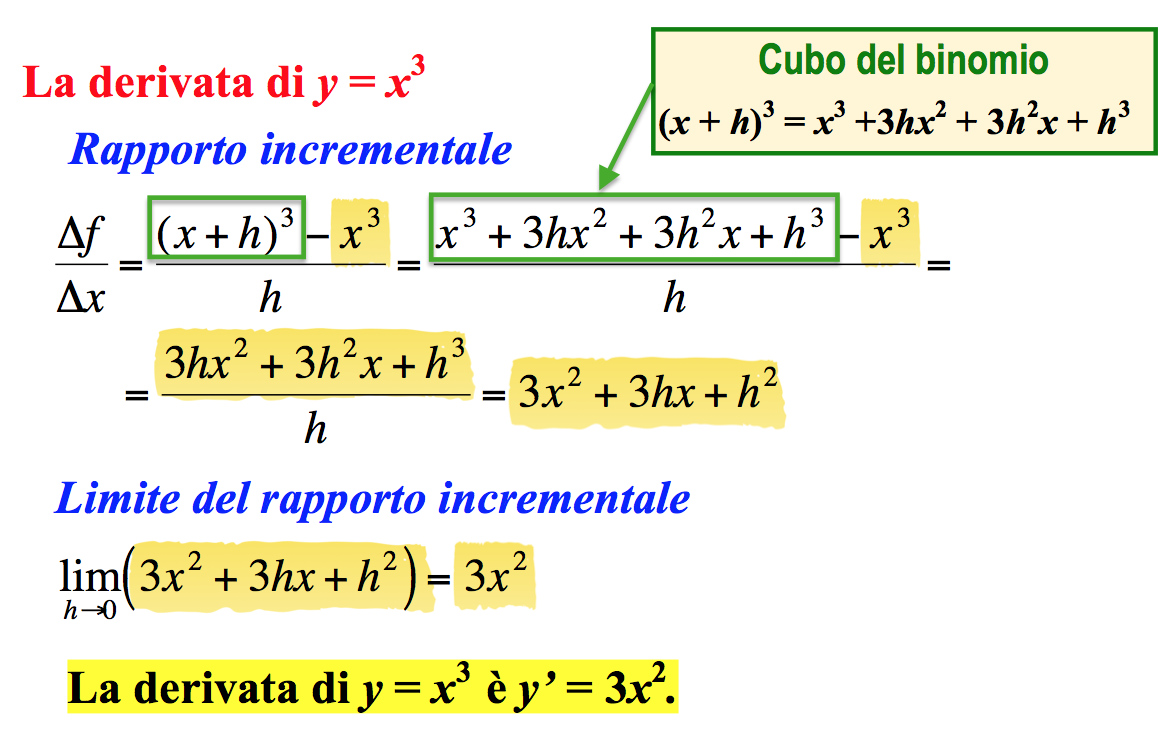 Enrico Pietropoli, 2022
8
Video: y = x3 e la sua derivata
Enrico Pietropoli, 2022
9
Quesito 3
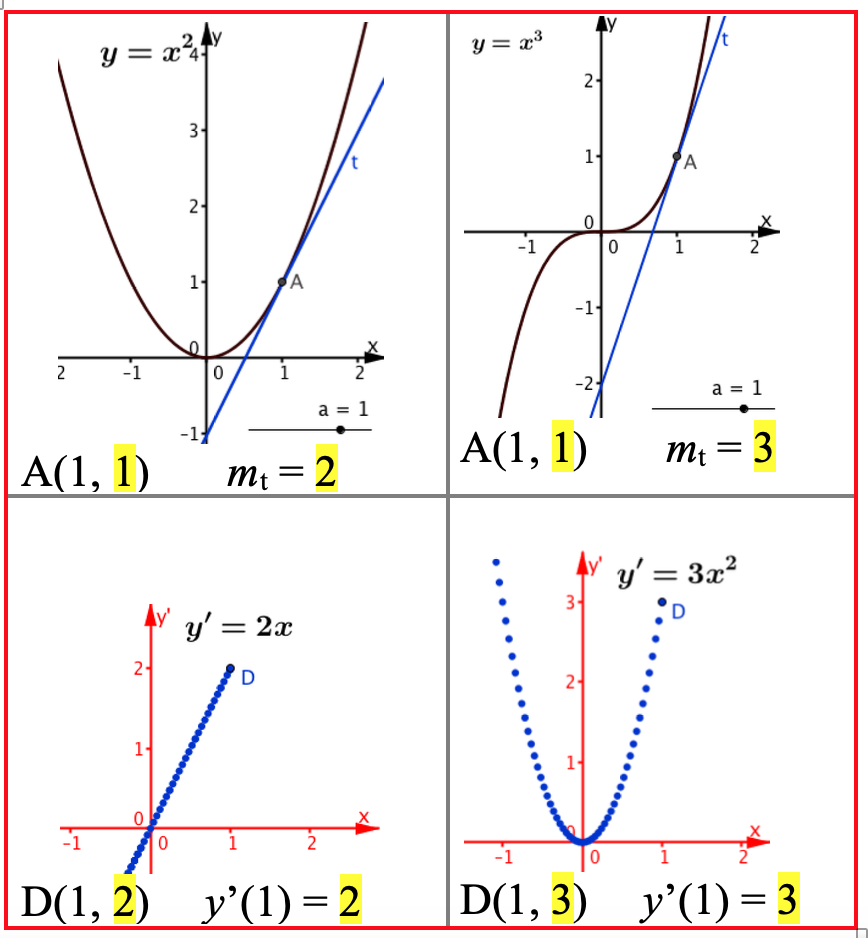 Enrico Pietropoli, 2022
10
Quesiti 4 e 5.Derivate di funzioni del tipo y = xn
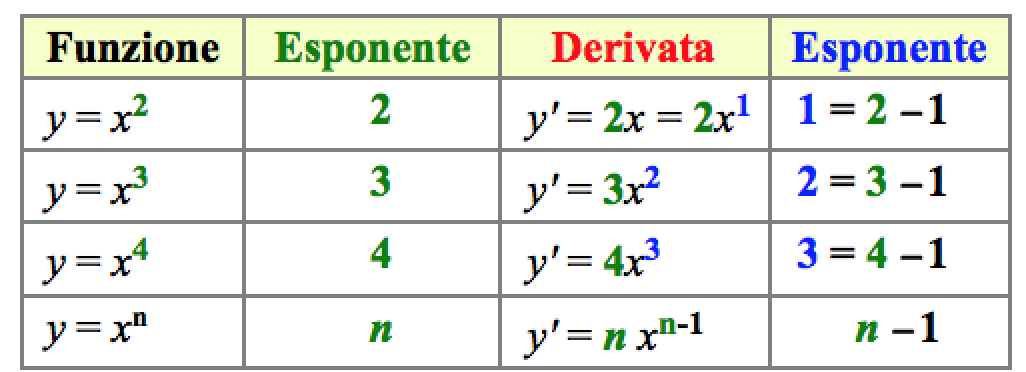 Una funzione del tipo y = xn (con n numero naturale) ha come derivata y’ = nxn−1
Enrico Pietropoli, 2022
11
L’ultima derivata di funzione elementare
Calcolo la derivata di y = ex
Enrico Pietropoli, 2022
12
Derivata della funzione y = ex
Ecco il procedimento da seguire
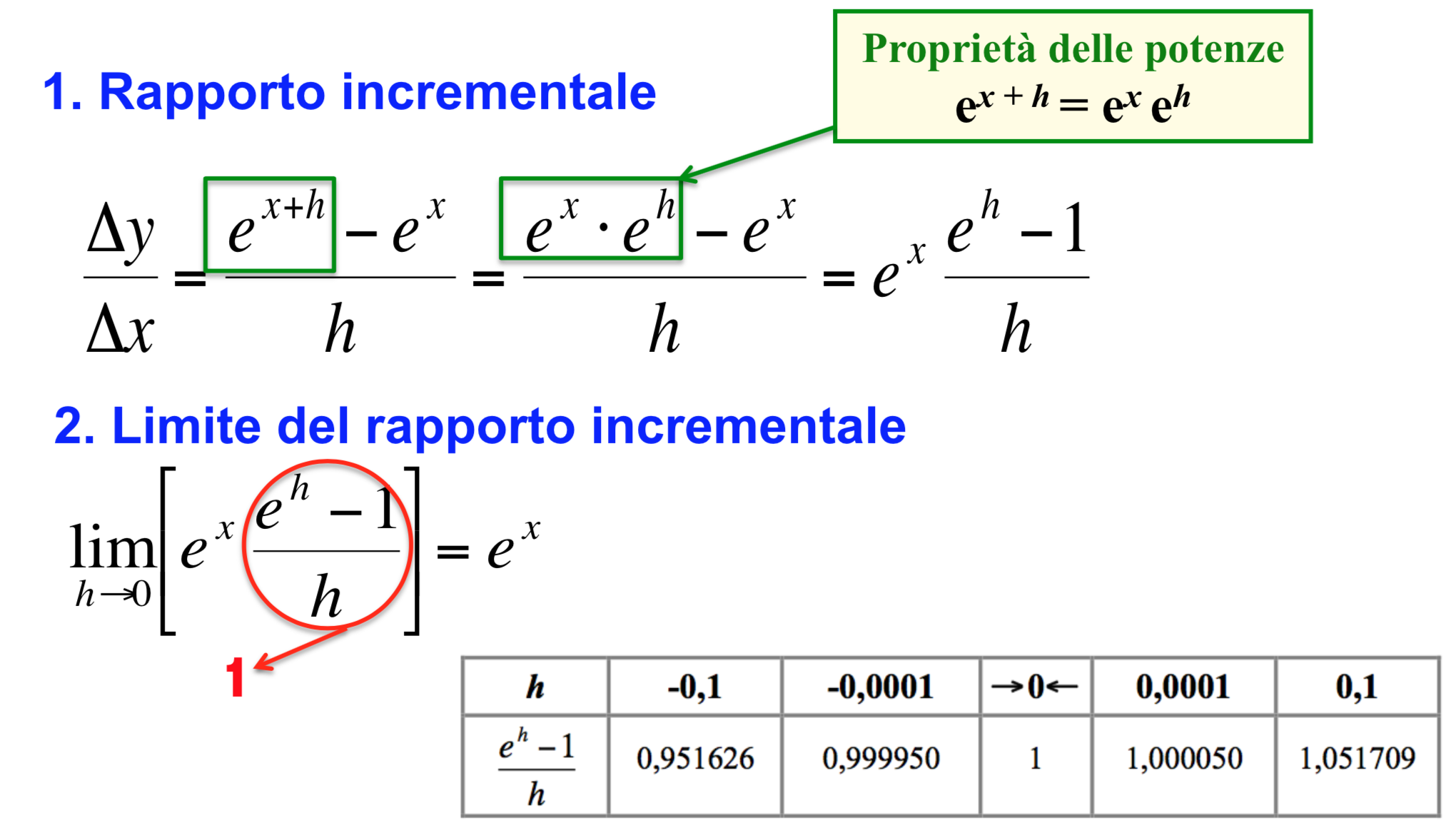 Enrico Pietropoli, 2022
13
Grafico di y = ex con la sua derivata
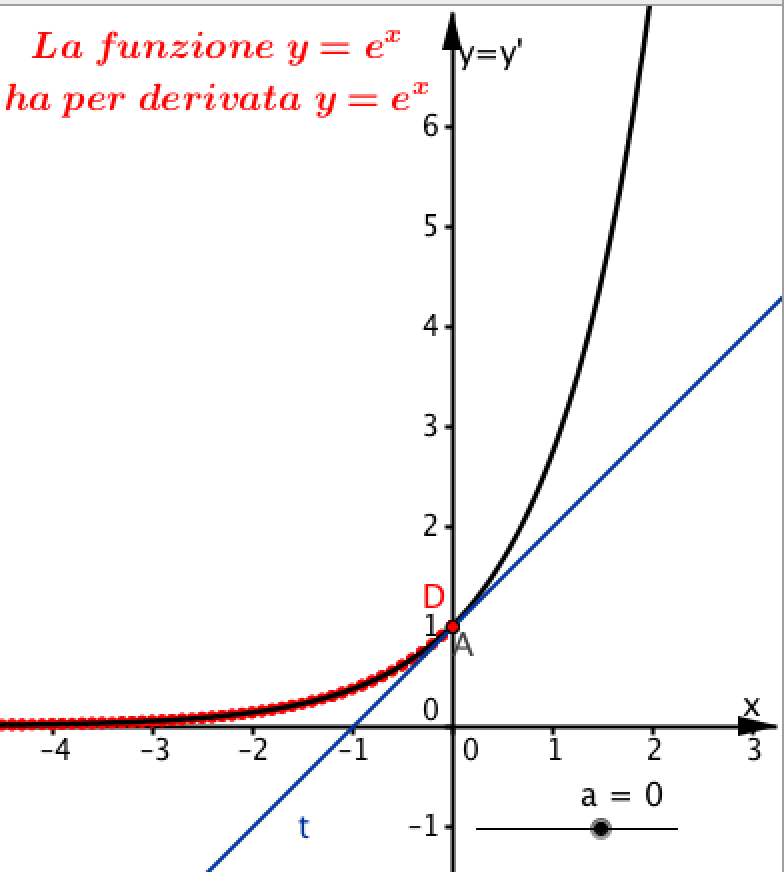 A(0, 1)
La derivata nel punto d’ascissa 0 vale 1
Nel punto A di ascissa 0 la tangente t ha pendenza 1
Enrico Pietropoli, 2022
14
Video: funzione y = ex e sua derivata
Enrico Pietropoli, 2022
15
Sintesi complessiva
Ecco tutte le derivate di funzioni elementari che hai calcolato
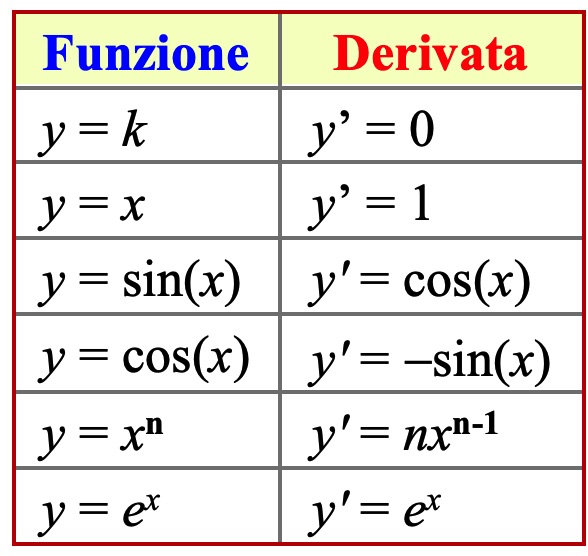 Enrico Pietropoli, 2022
16